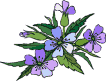 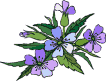 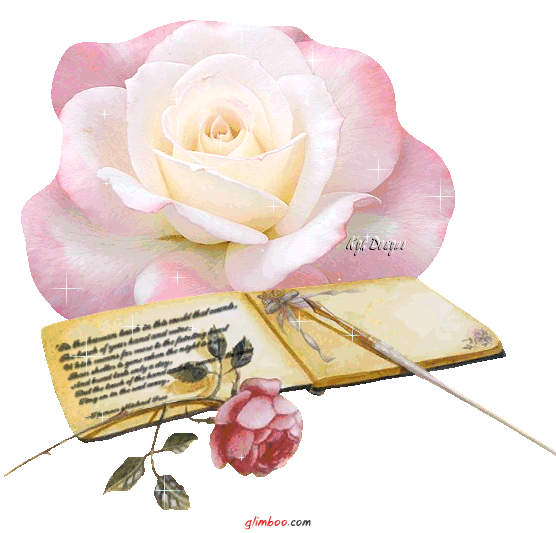 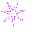 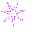 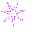 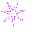 BÀI GIẢNG SINH HỌC 9
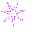 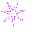 Trường THCS Bồ Đề
GV : Nguyễn Mai Thu
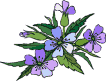 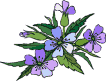 Bài 38:               
                                             THỰC HÀNH 
        TẬP DƯỢT THAO TÁC GIAO PHẤN
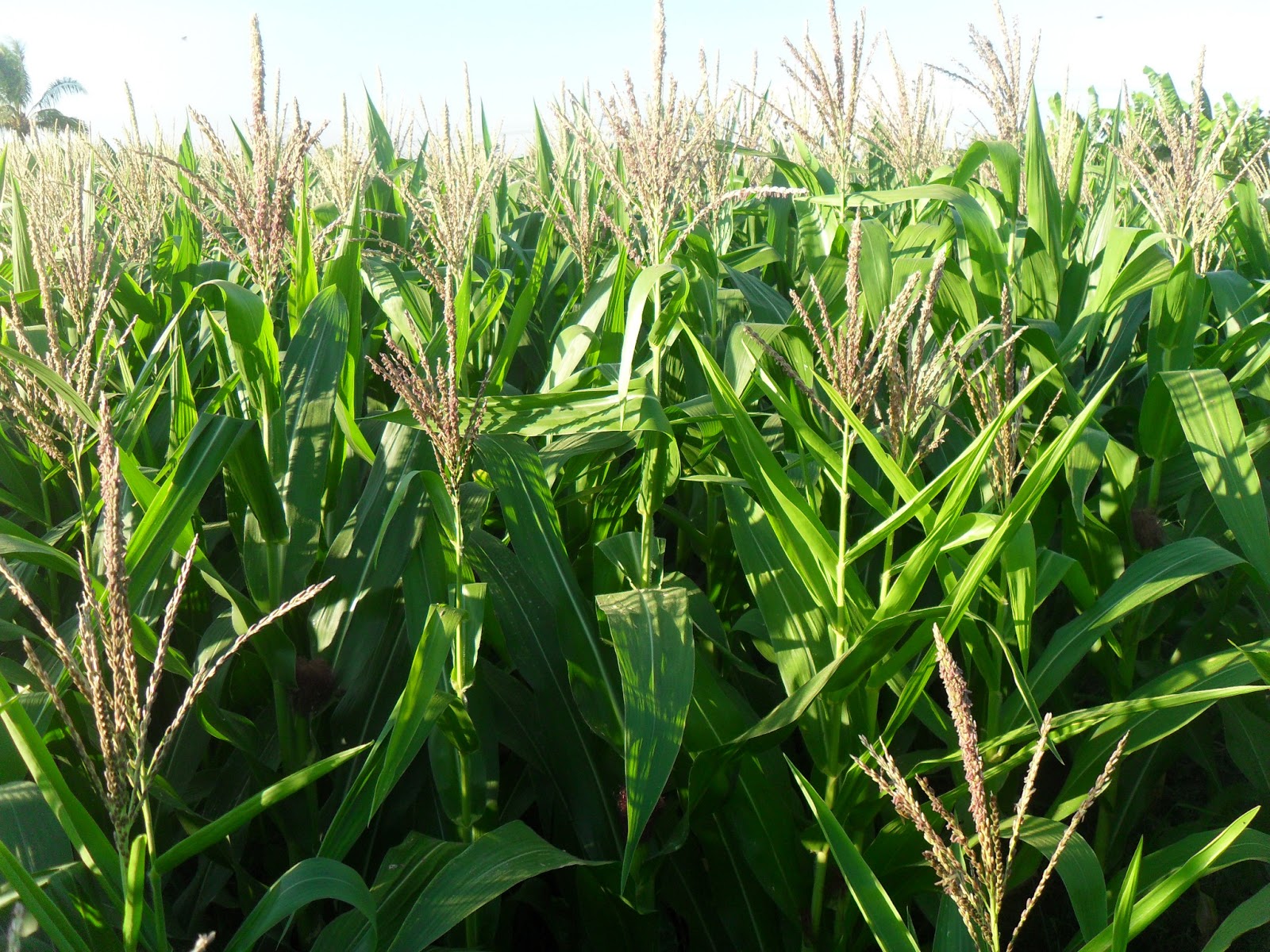 A. MỤC TIÊU: 
Học sinh phải nắm được các thao tác giao phấn ở cây tự
 thụ phấn và cây giao phấn
Củng cố kiến thức lí thuyết về lai giống
B. CHUẨN BỊ:
 Tranh mô tả các thao tác lai giống lúa hoặc ngô, bưởi …
Vườn ngô, bầu bí, mướp….Vại hoặc chậu đã gieo lúa ,
hoặc các cây có hoa khác.
Kéo, kẹp nhỏ, bao cách ly, ghim, cọc cắm, nhãn ghi 
công thức lai.
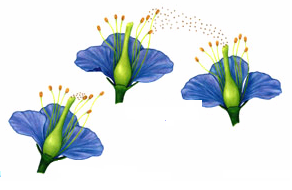 Hoa giao phấn
Hoa tự thụ phấn
C. Cách Tiến Hành
Lưu ý: Khi giao phấn ở lúa
- Chọn cây mẹ: Cây khỏe, chỉ giữ lại một số bông, hoa chưa nở, không bị dị hình, không quá non hay quá già.
- Chọn cây làm bố: Có hoa nở để rũ phấn hiệu quả hơn.
1. TÌM HIỂU CÁC THAO TÁC GIAO PHẤN Ở LÚA
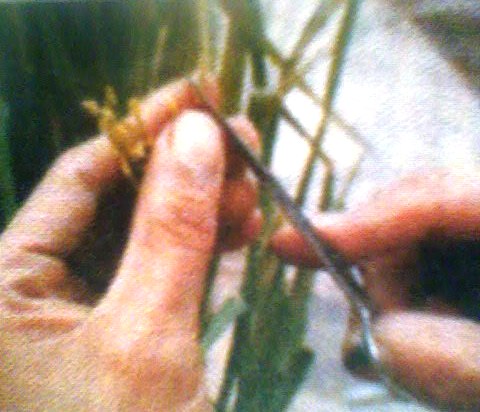 Bước 1: Cắt vỏ trấu để lộ rõ nhị đực.
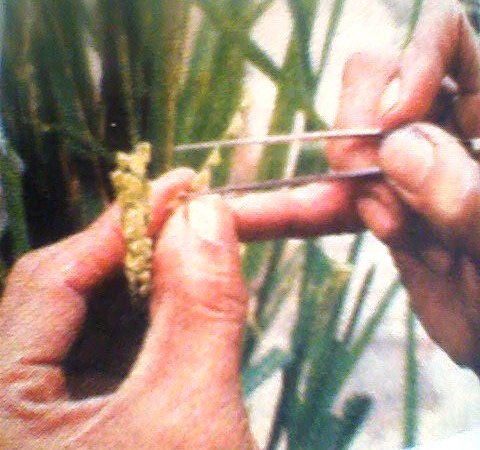 Bước 2: Dùng kẹp để rút bỏ nhị đực (khử nhị đực).
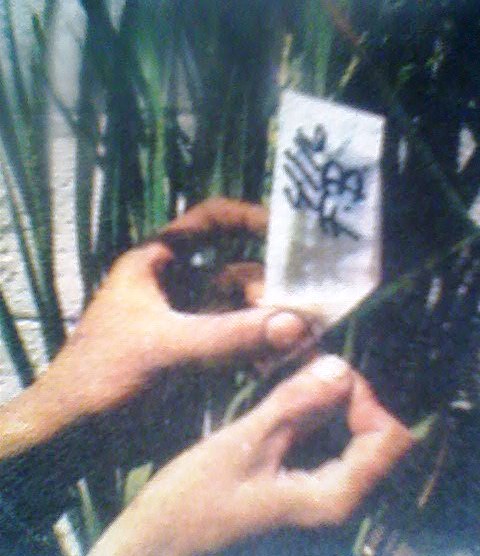 Bước 3: Sau khi khử nhị đực , bao bông lúa để lai bằng giấy kính mờ, có ghi ngày lai và tên của người thực hiện.
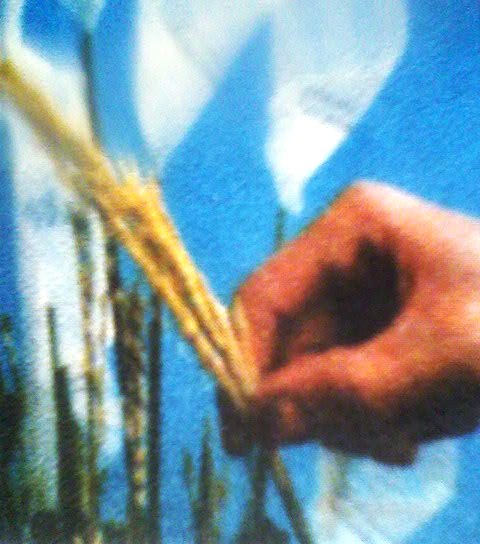 Bước 4:Nhẹ tay nâng bông lúa chưa cắt nhị và lắc nhẹ lên bông lúa đã khử nhị đực(sau khi đã bỏ bao kính mờ) .
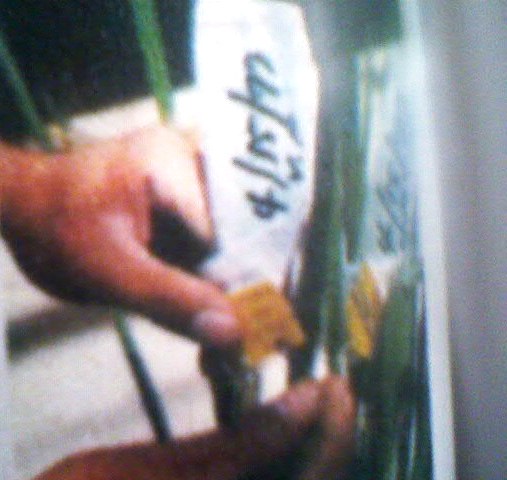 Bước 5: Bao bông lúa đã được lai bằng giấy kính mờ và buộc thẻ có ghi ngày tháng , người thực hiện, công thức lai
2. TÌM HIỂU CÁC THAO TÁC GIAO PHẤN Ở NGÔ
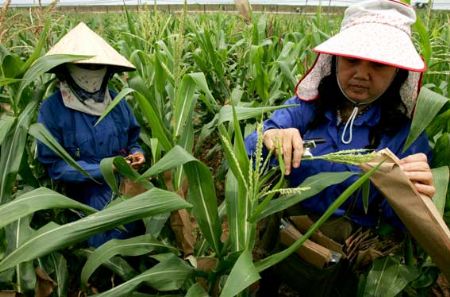 Bước 1 : Lấy nhị đực cho vào túi
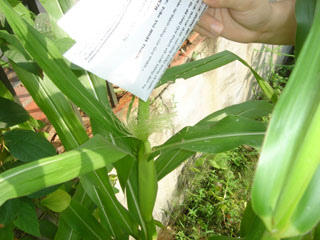 Bước 2 : Rắc hạt phấn lên đầu nhụy của hoa cái.
3. TÌM HIỂU CÁC THAO TÁC GIAO PHẤN Ở DỪA
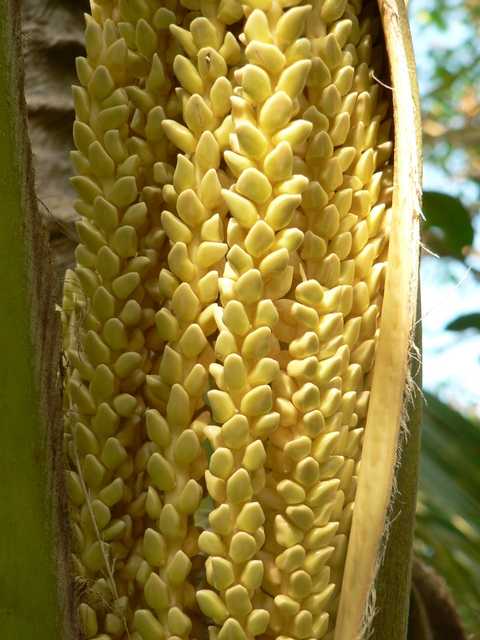 Bước 1 :
- Lấy phấn của cây hoa đực có màu trắng nhạt lấy xuống chà cho bể nát có màu mỡ gà.
- Sau đó bỏ vào thùng kín phơi bóng râm duy trì ở nhiệt độ 37 – 40°C
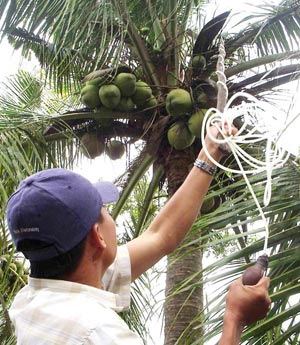 Bước 2 :
- Hòa phấn vào dung dịch đặc biệt xịt lên hoa cái .
4. TÌM HIỂU CÁC THAO TÁC GIAO PHẤN Ở BÍ
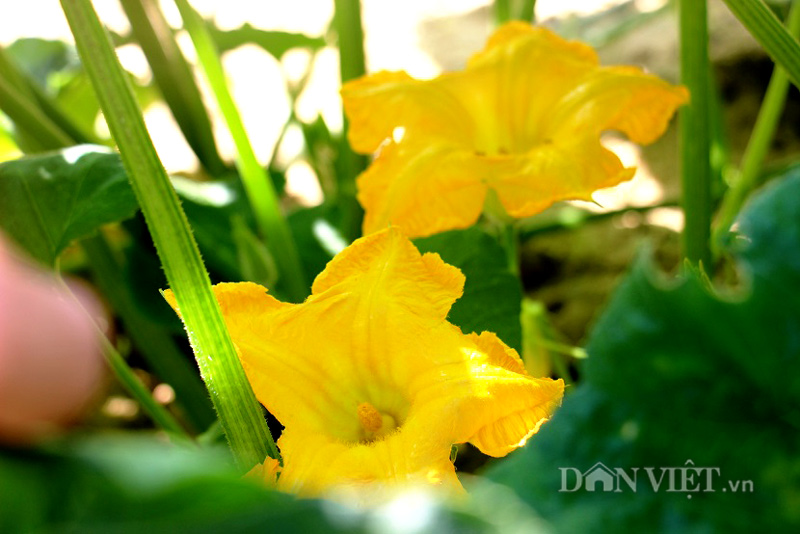 Bước 1 : Dùng kéo cắt lấy hoa đực có đoạn cuống dài 5cm, cắt hoặc vặt hết cánh hoa cho khỏi vướng đầu nhị có bao phấn.
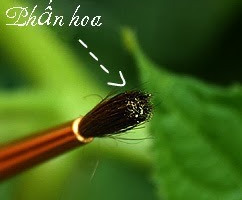 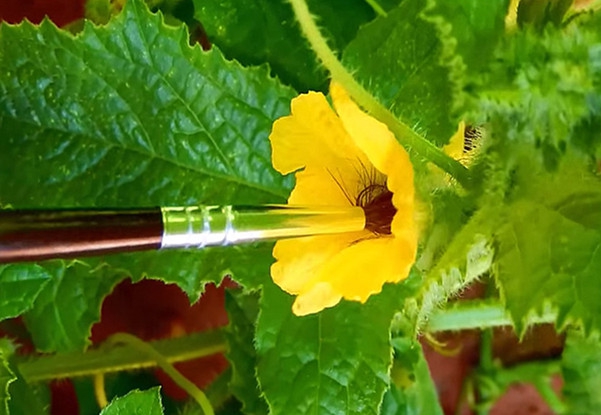 Bước 2 : Dùng chổi sơn chấm nhẹ đầu nhị của hoa đực vào núm nhụy của hoa cái sao cho hạt phấn màu vàng mịn từ hoa đực bám vào núm nhụy của hoa cái là đạt yêu cầu.
Video thụ phấn cho cây bí
5.  CÁC THAO TÁC GIAO PHẤN CÁC ĐỐI TƯỢNG KHÁC
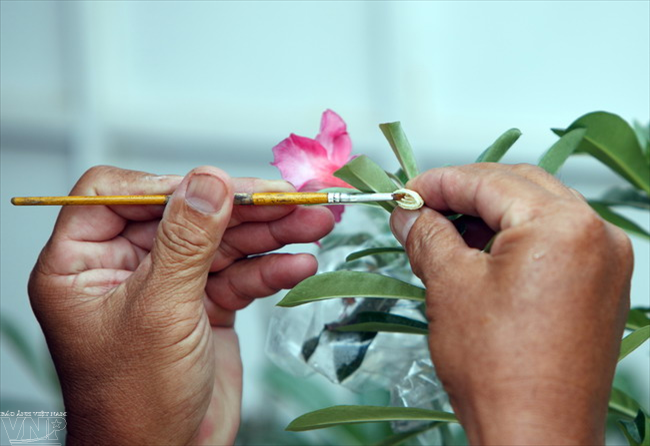 GIAO PHẤN Ở HOA SỨ
GIAO PHẤN Ở BƯỞI
Thanks for watching!